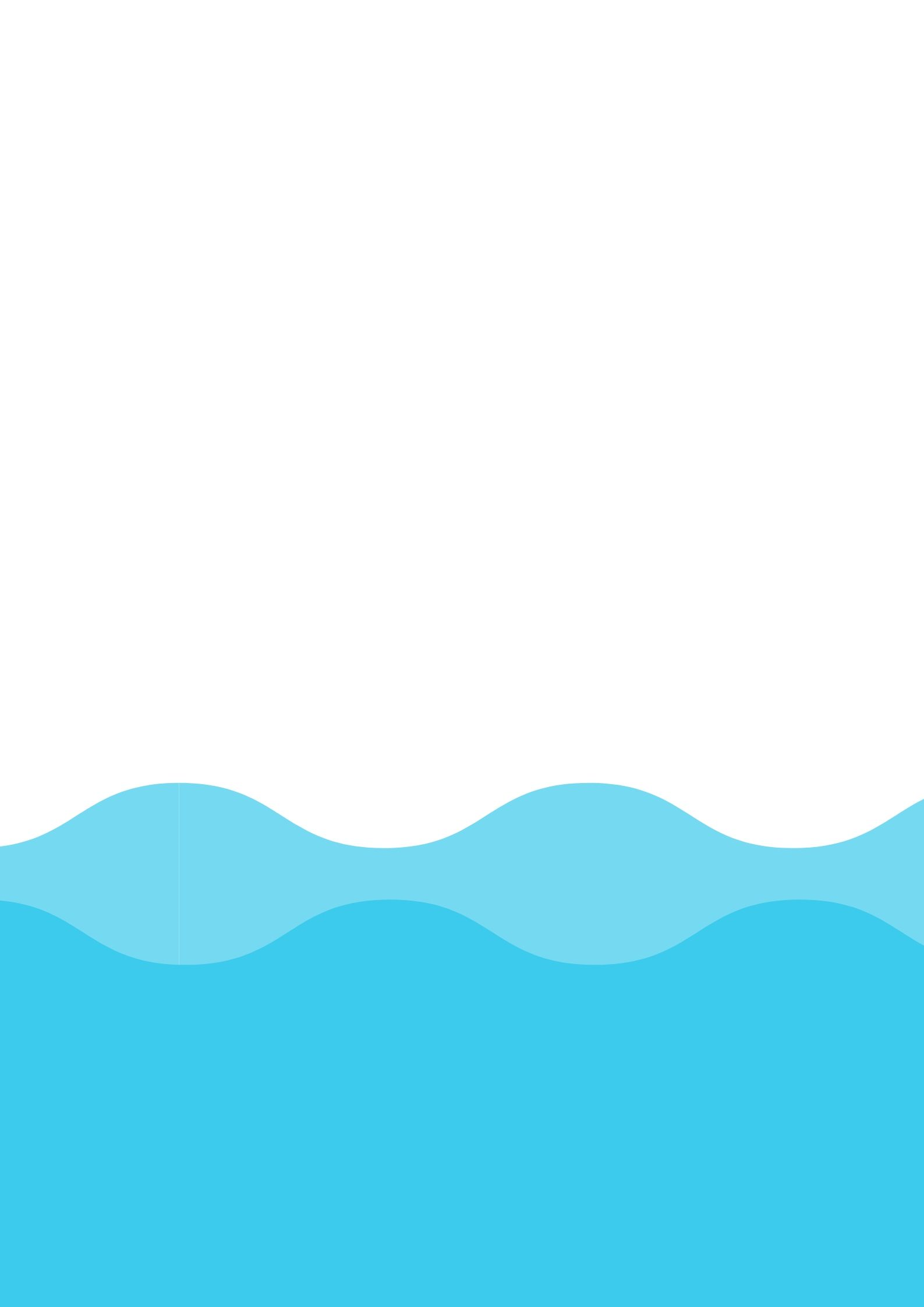 Cuidemos el agua
En nuestras 
Manos 
esta el protegernos
contra el virus,
pero también
hacer uso racional 
de quien nos ayuda 
a contrarrestarlo
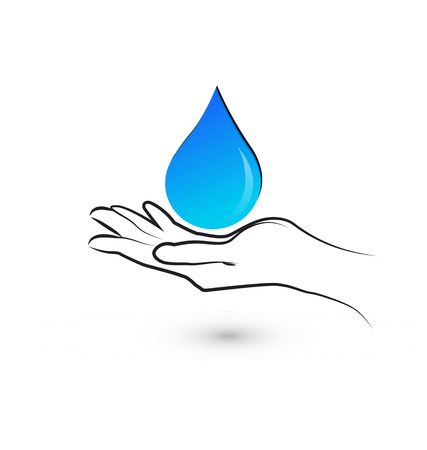 #Unidosporelagua
¡NUESTRA CULTURA: PROTEGER EL MEDIO AMBIENTE!
GIT de Planeación
25 marzo de 2020
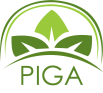 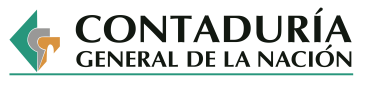